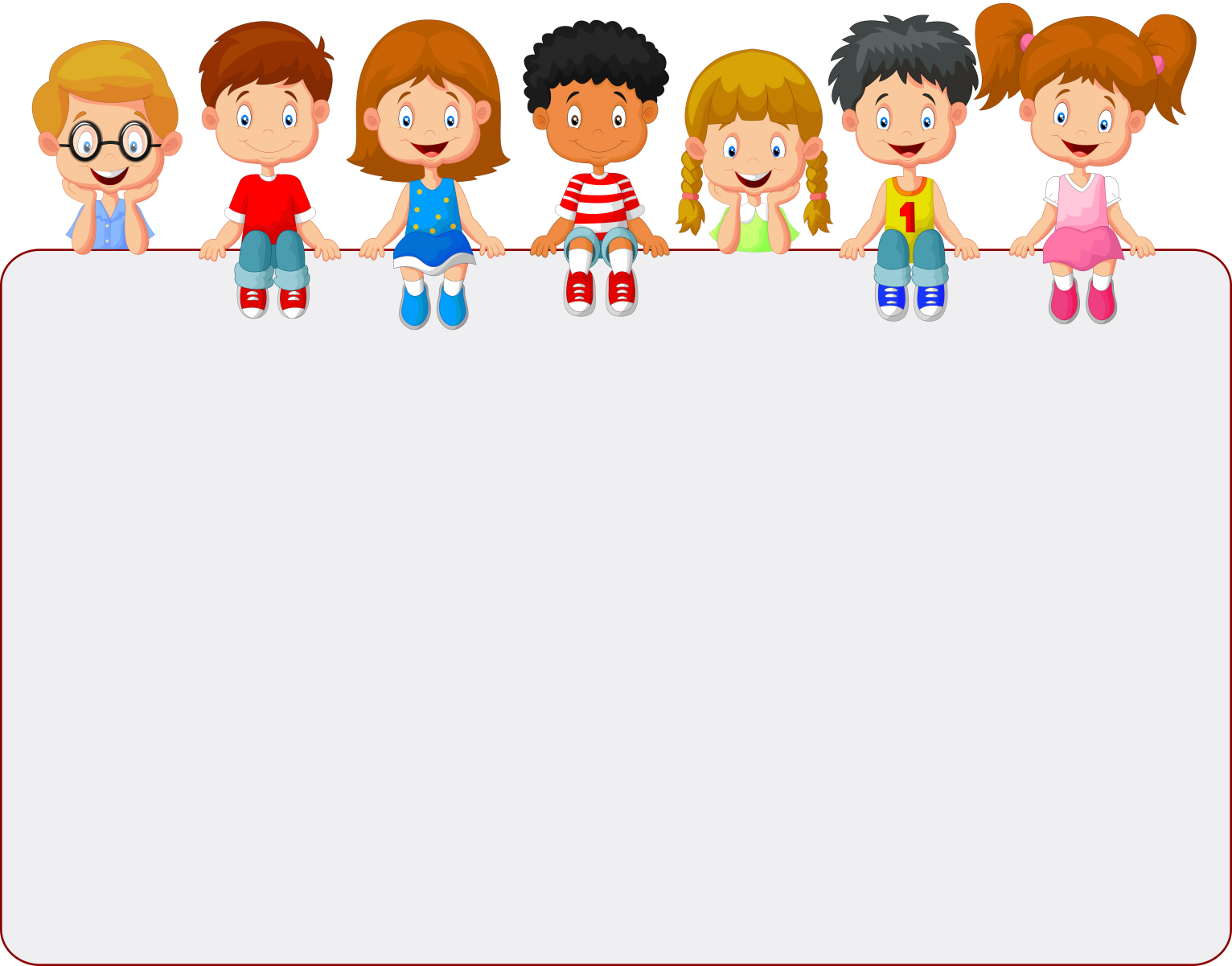 Игровые технологии
     в детском саду
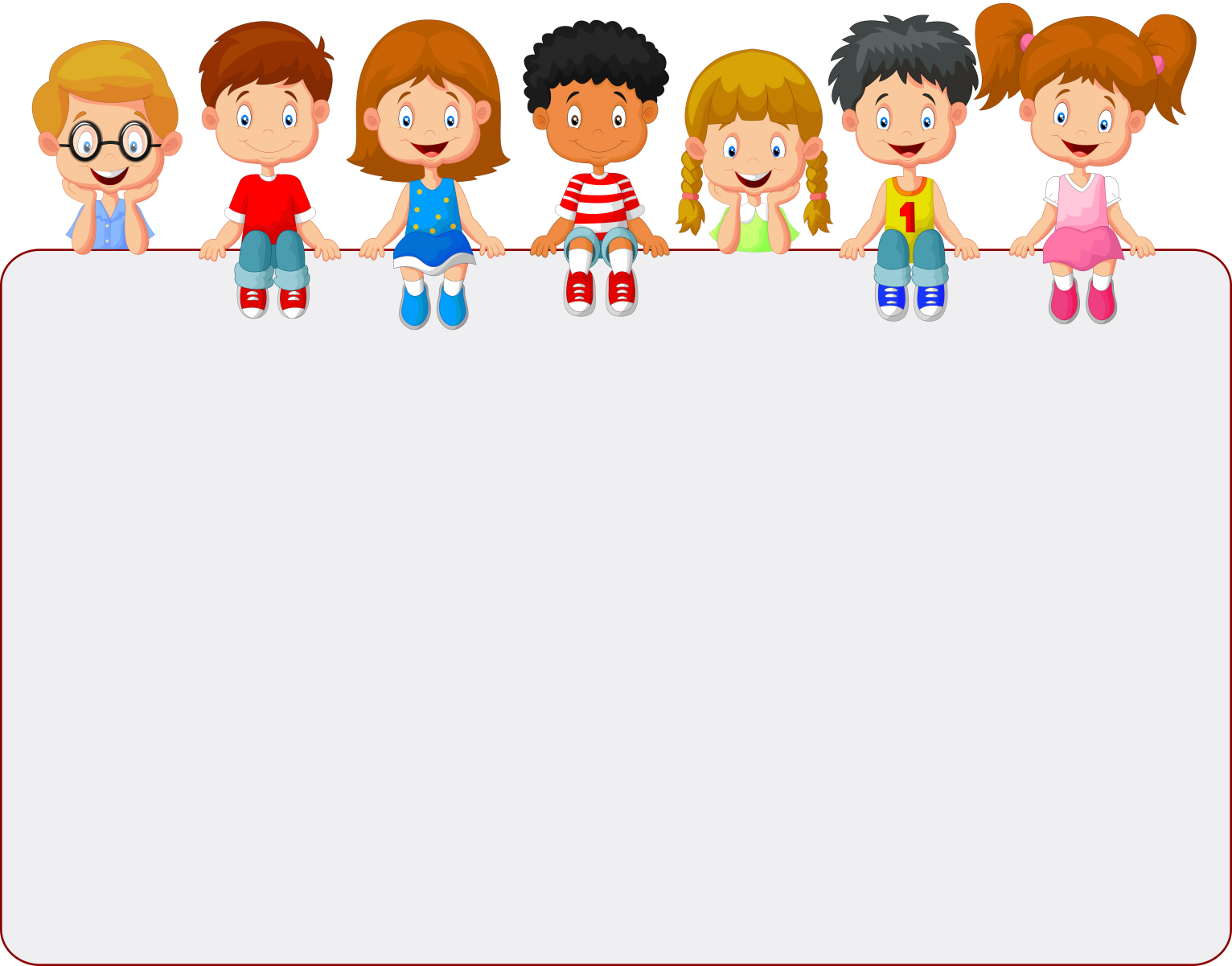 Игра - вид непродуктивной деятельности, 
          мотив которой заключается не в ее 
             результатах, а в самом процессе


       
 Игровые педагогические технологии – группа
             методов и приемов организации 
         педагогического процесса в форме 
             различных педагогических игр.
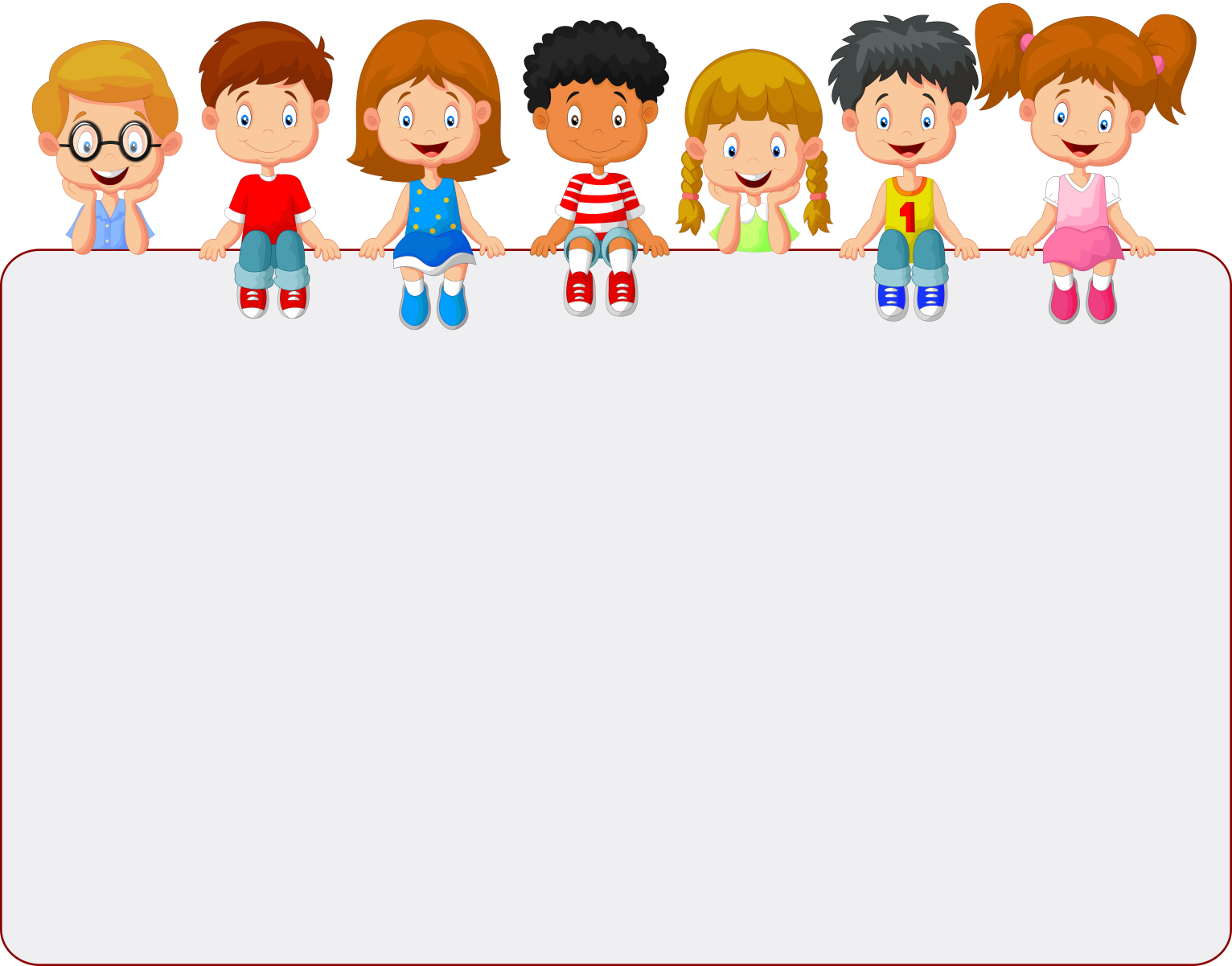 Что такое игровая технология? 

-Как и любая педагогическая технология, представляет собой процесс, при котором
      происходит качественное изменение
               воздействия на обучаемого
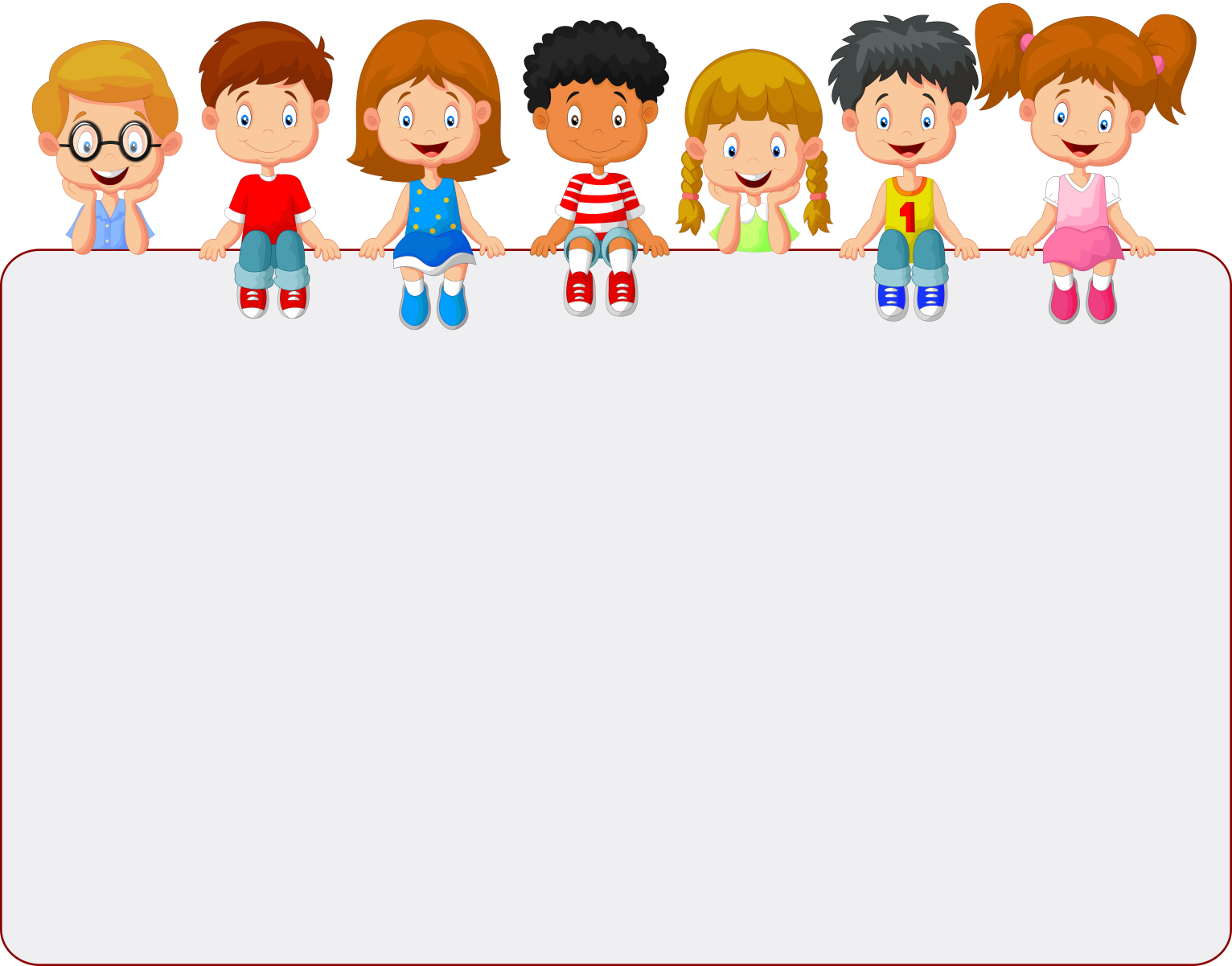 Особенностью игровых технологий является то, что игровые моменты проникают во все виды деятельности детей: труд и игра, учебная деятельность и игра, повседневная бытовая деятельность, связанная с выполнением режима дня и игра.
 
Изученный в процессе игровой деятельности материал забывается детьми в меньшей степени и медленнее, чем материал, при изучении которого игра не использовалась. Это объясняется прежде всего, тем, что в игре органически сочетается занимательность, делающая процесс познания доступным и увлекательным для дошкольников, и деятельность, благодаря участию которой в процессе обучения, усвоение знаний становится более качественным и прочным.
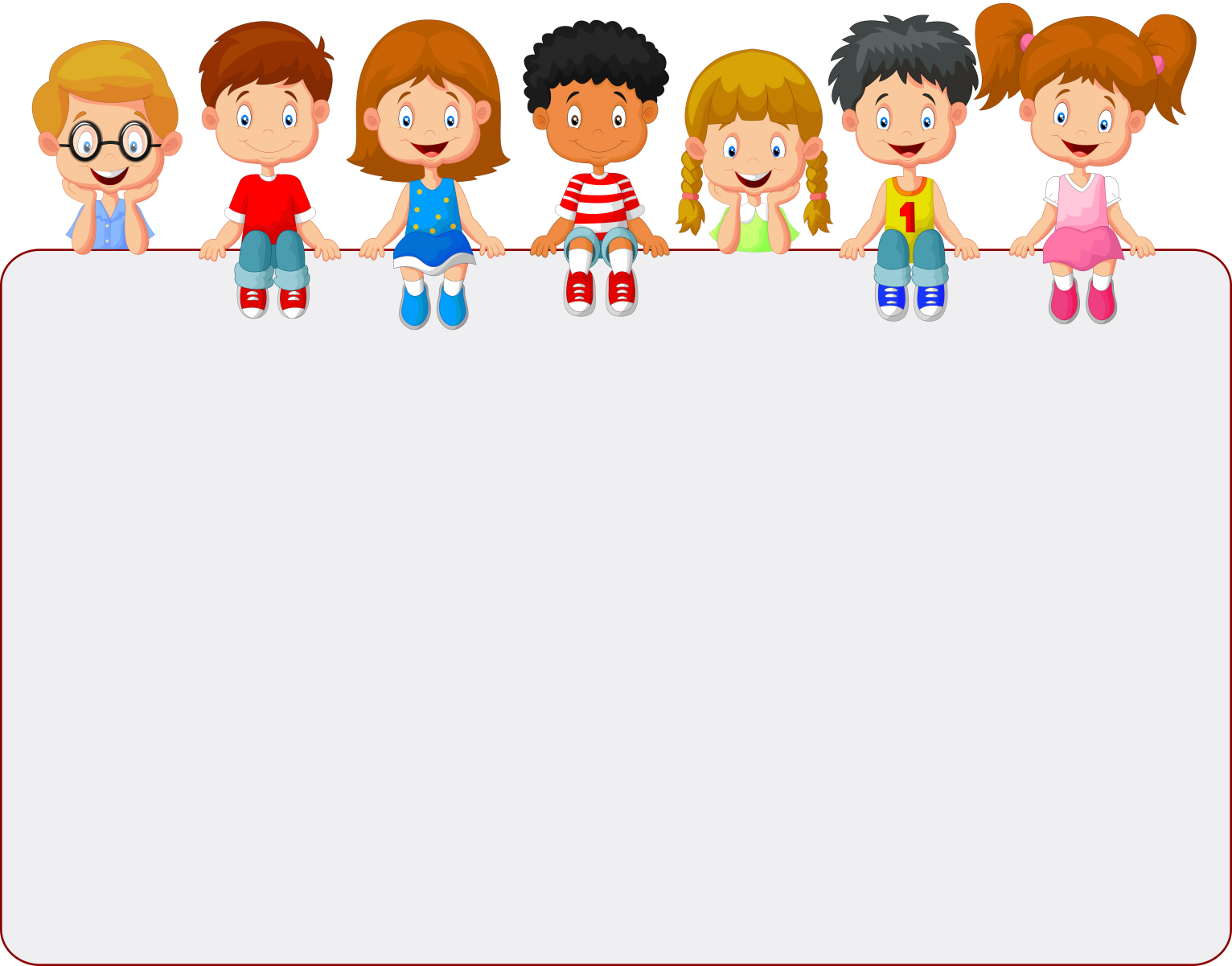 Игровые технологии – являются фундаментом всего дошкольного образования. Игровые педагогические технологии – это различные педагогические игры, которые имеют четко поставленную цель обучения и соответствующий ей результат
Цель игровой технологии:  Не менять ребенка и не переделывать его, не учить его каким-то специальным поведенческим навыкам, а дать возможность «прожить» в игре волнующие его ситуации при полном внимании и сопереживании взрослого 
Задачи игровой технологии: 1. Достигнуть высокого уровня мотивации, осознанной потребности в усвоении знаний и умений за счёт собственной активности ребёнка 
2. Подобрать средства, активизирующие деятельность детей и повышающие её результативность
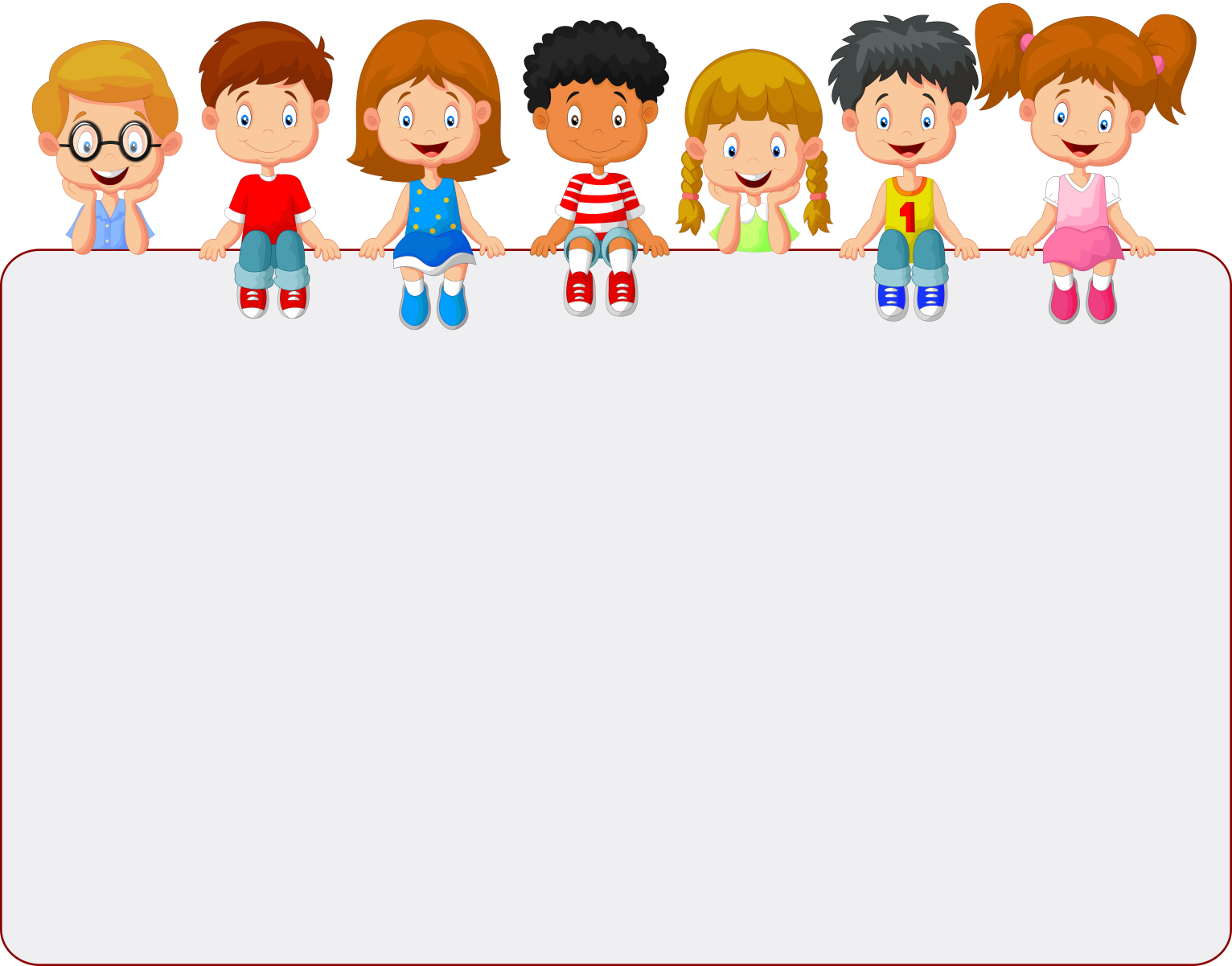 Целевые ориентации игровых технологий: 
   Дидактические: расширение кругозора, познавательная деятельность, формирование определённых умений и навыков, развитее трудовых навыков. 
   Воспитывающие: воспитание самостоятельности, воли, сотрудничества, коллективизма, коммуникативности. 
   Развивающие: развитие внимания, памяти, речи, мышления, умения сравнивать, сопоставлять, находить аналоги, воображения, фантазии, творческих способностей, развитие мотивации учебной деятельности. 
 Социализирующие: приобщение к нормам и ценностям общества, адаптация к условиям среды, саморегуляции.
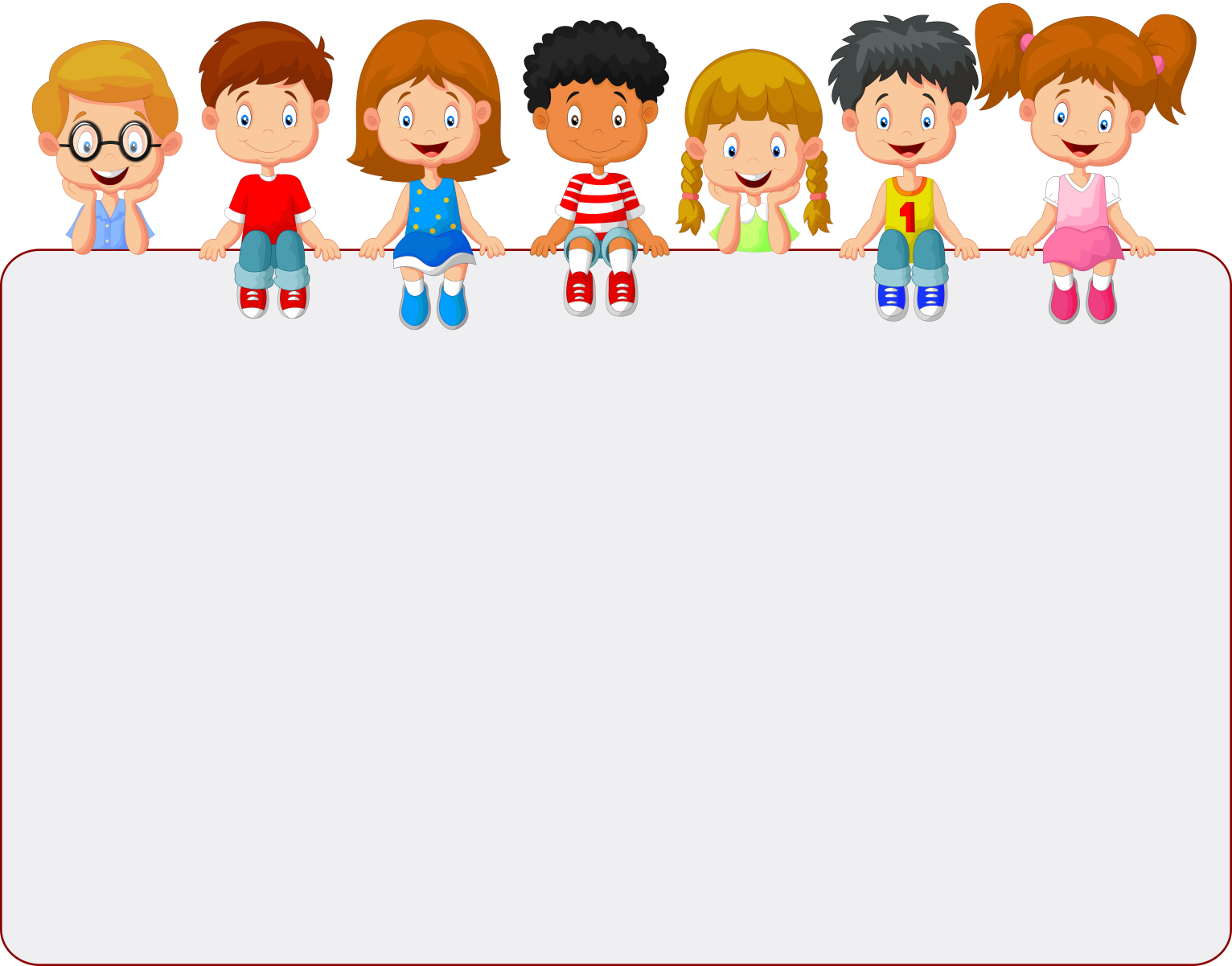 Функции игры: 
Развлекательная (это основная функция игры - развлечь, доставить довольствие, воодушевить, пробудить интерес); 
Коммуникативная: всё что относится к игре, находится в едином игровом пространстве и служит средством передачи социального опыта 
Игротерапевтическая: преодоление различных трудностей, возникающих в других видах жизнедеятельности; 
Диагностическая: выявление отклонений от нормативного поведения, самопознание в процессе игры; 
Функция коррекции: внесение позитивных изменений в структуру личностных показателей; 
Функция социализации: включение в систему общественных отношений, усвоение норм человеческого общежития
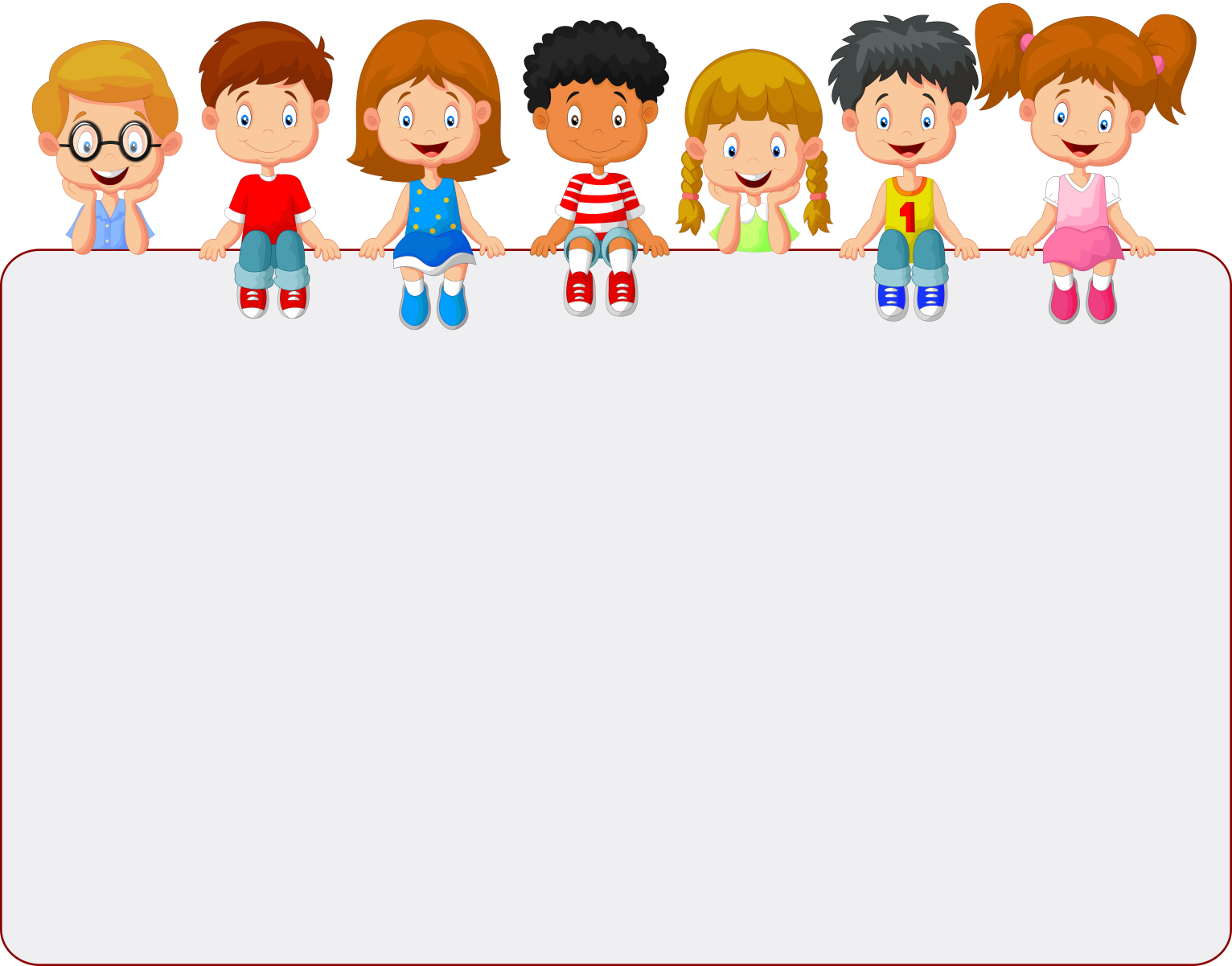 По характеру педагогического процесса выделяются следующие группы игр: 
а) обучающие, тренировочные, обобщающие 
б) познавательные, воспитательные, развивающие 
в) репродуктивные, продуктивные, творческие 
г) коммуникативные, диагностические и др.
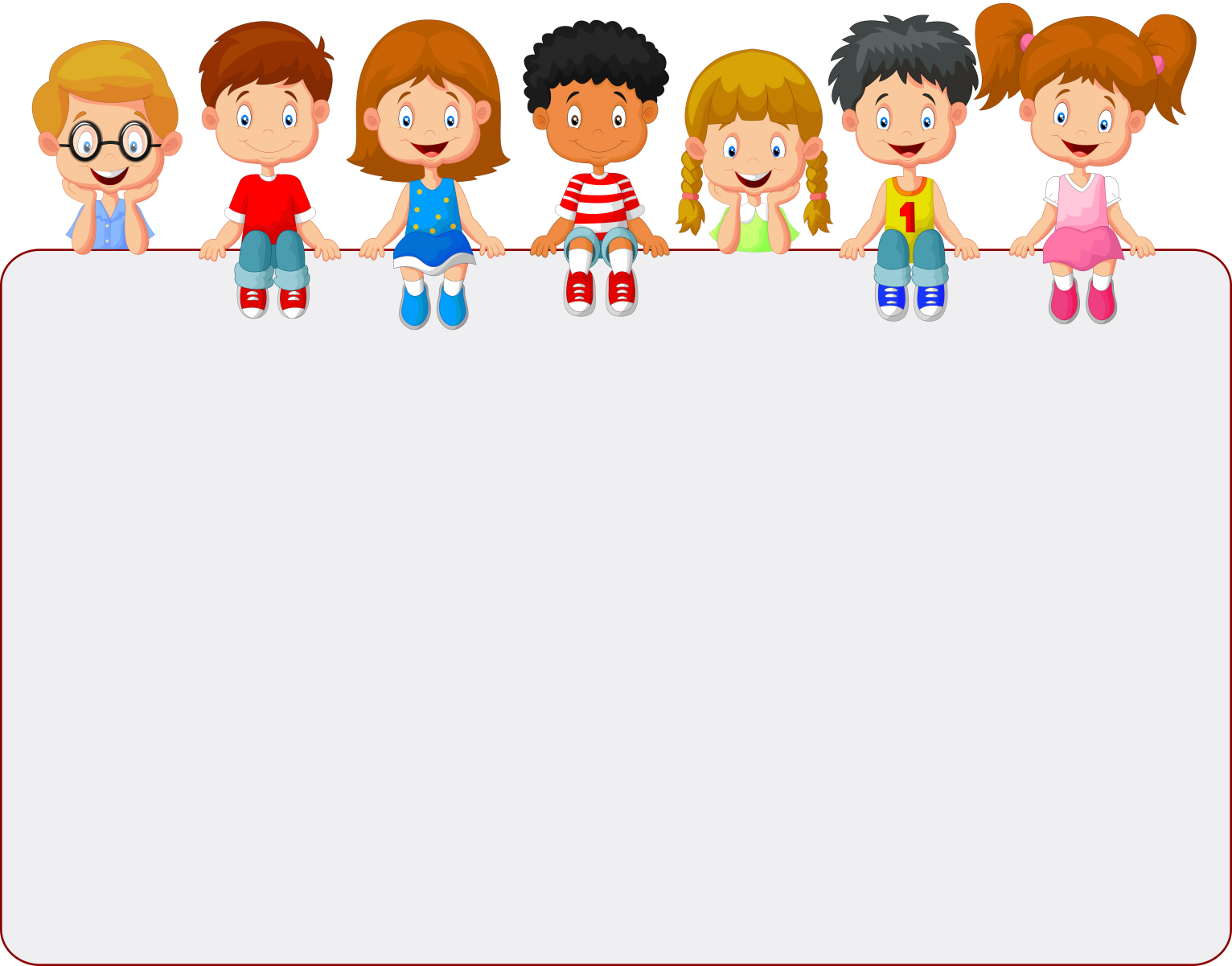 Типология педагогических игр по характеру игровой методики 
предметные 
сюжетные 
ролевые 
деловые 
имитационные 
игры-драматизации
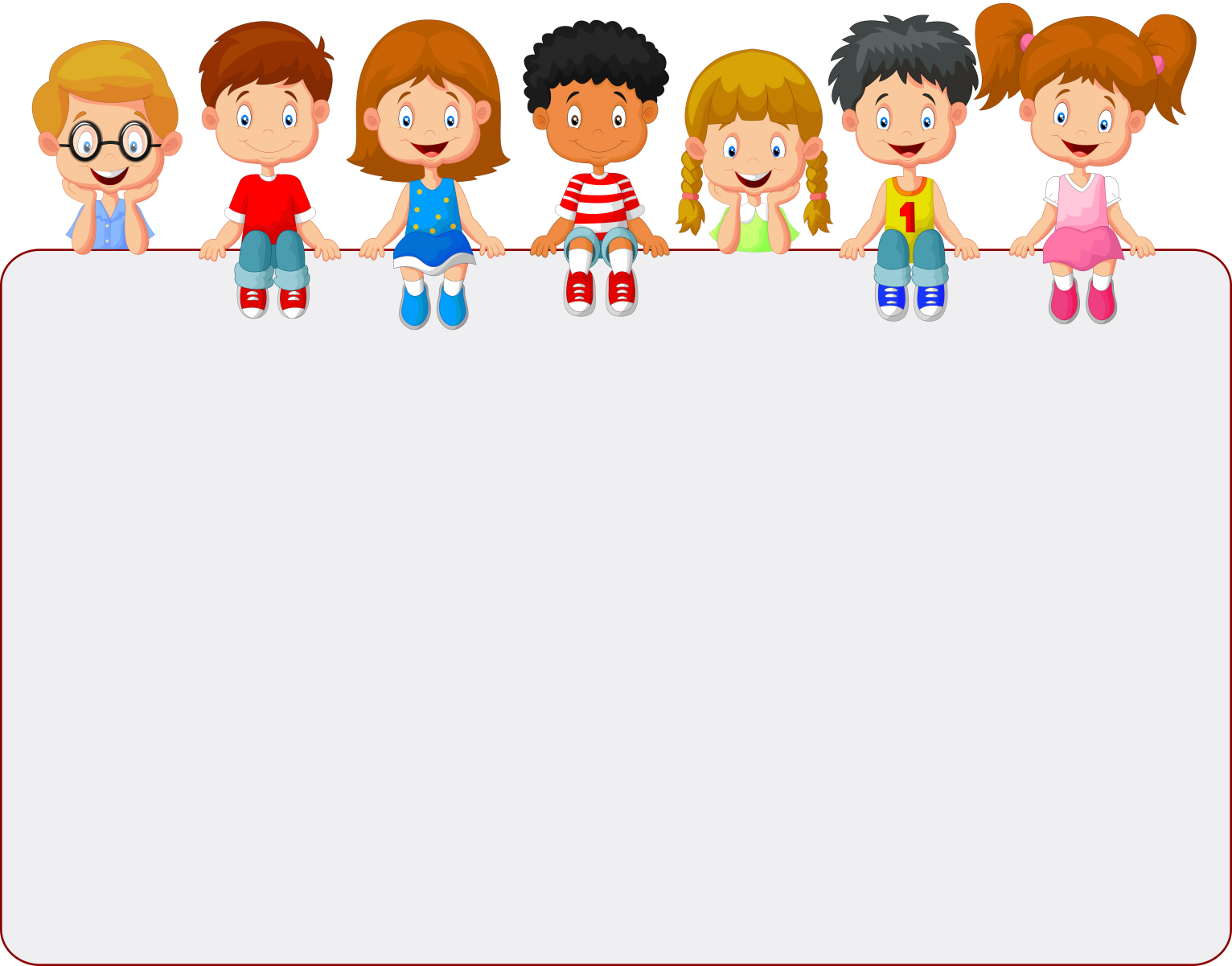 По виду деятельности игры бывают: 
Физические (двигательные)
Умственные (интеллектуальные) 
Психологические
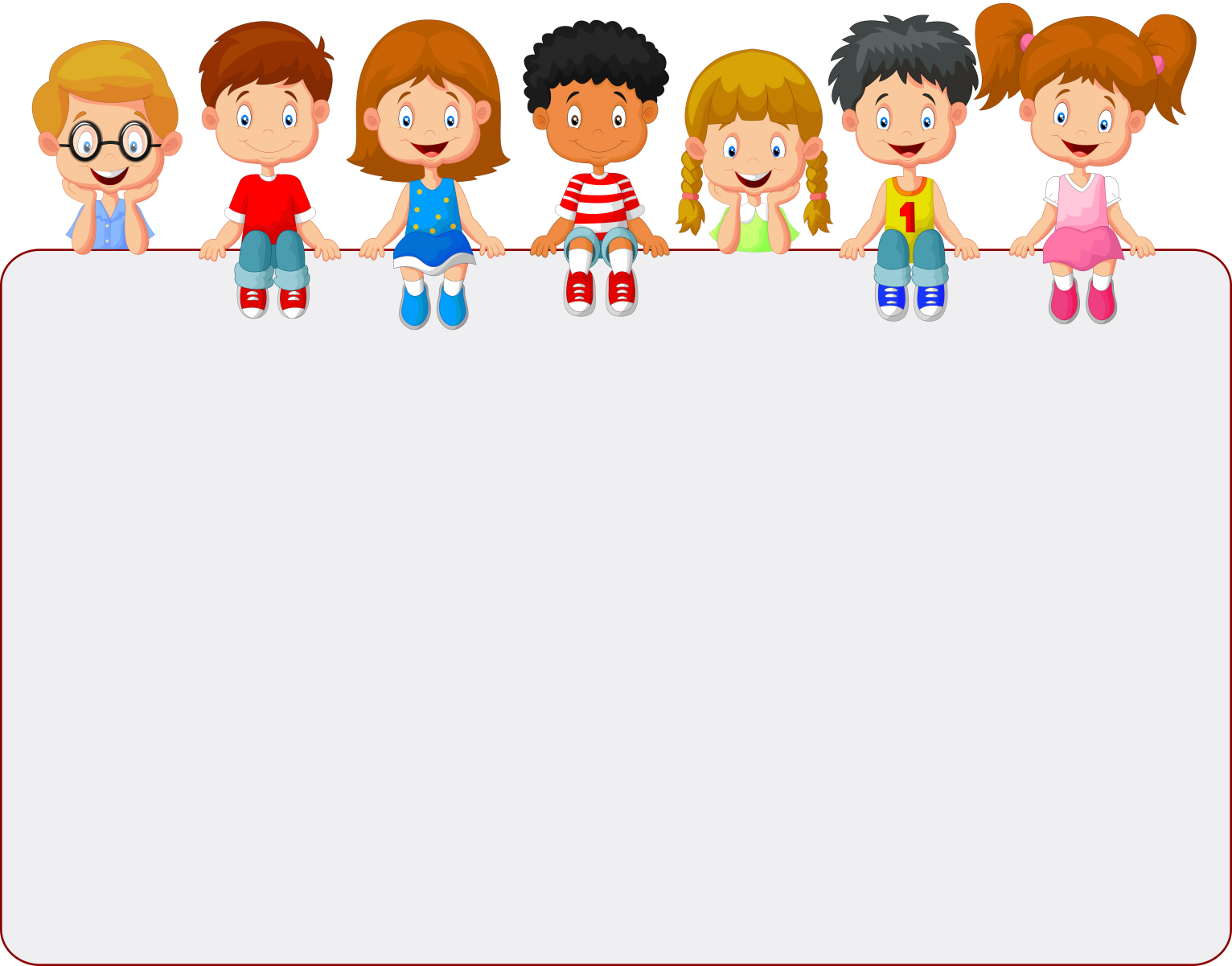 По содержанию:
 
Музыкальные 
Математические
Социализирующие 
Логические и т.д.
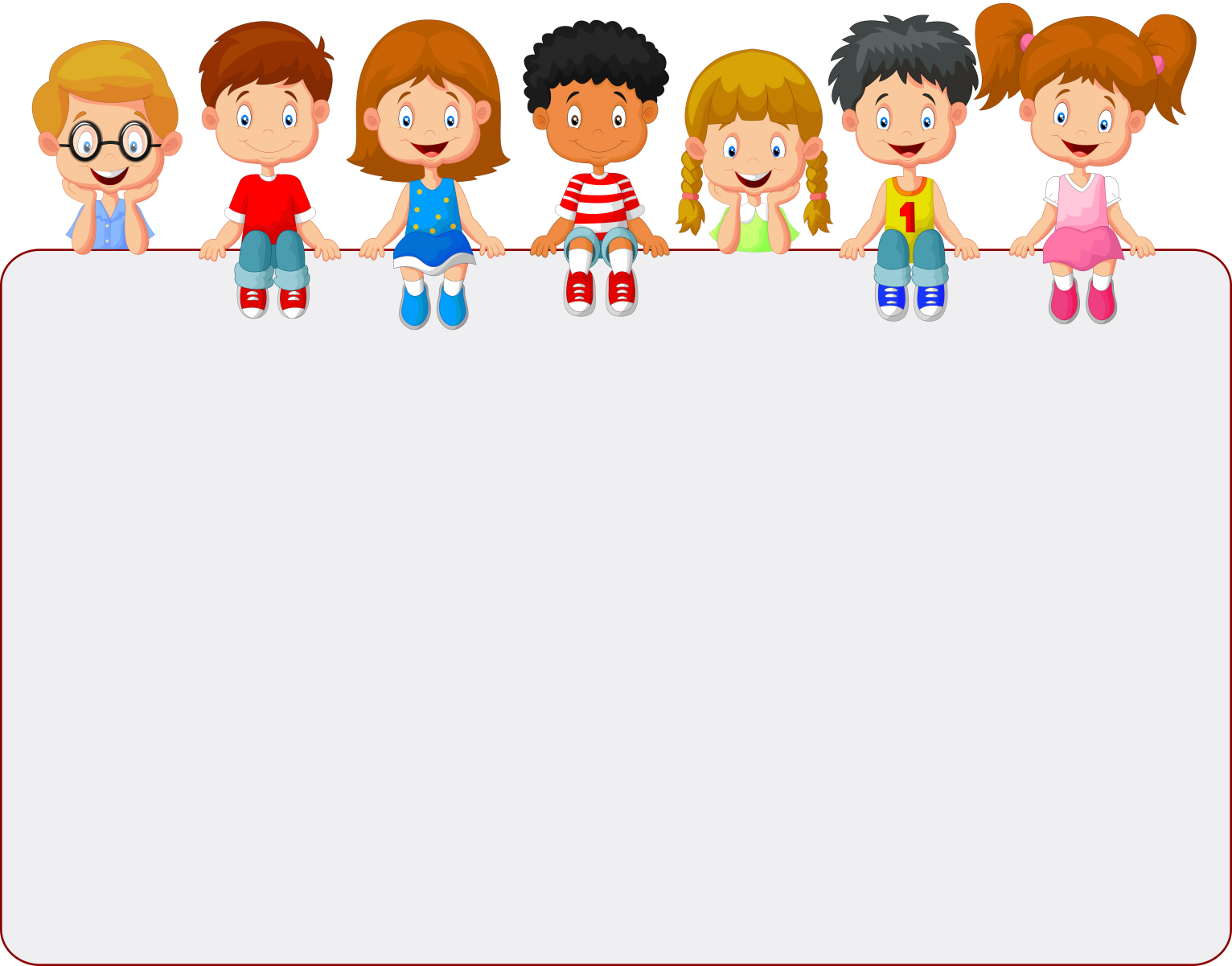 Специфику игровой технологии в значительной степени определяет игровая среда: 
Различают: 1. Игры с предметами 
                      2. Без предметов 
                      3. Настольные 
                      4. Комнатные 
                      5. Уличные 
                      6. На местности 
                      7. Компьютерные 
                      8. С различными средствами передвижения
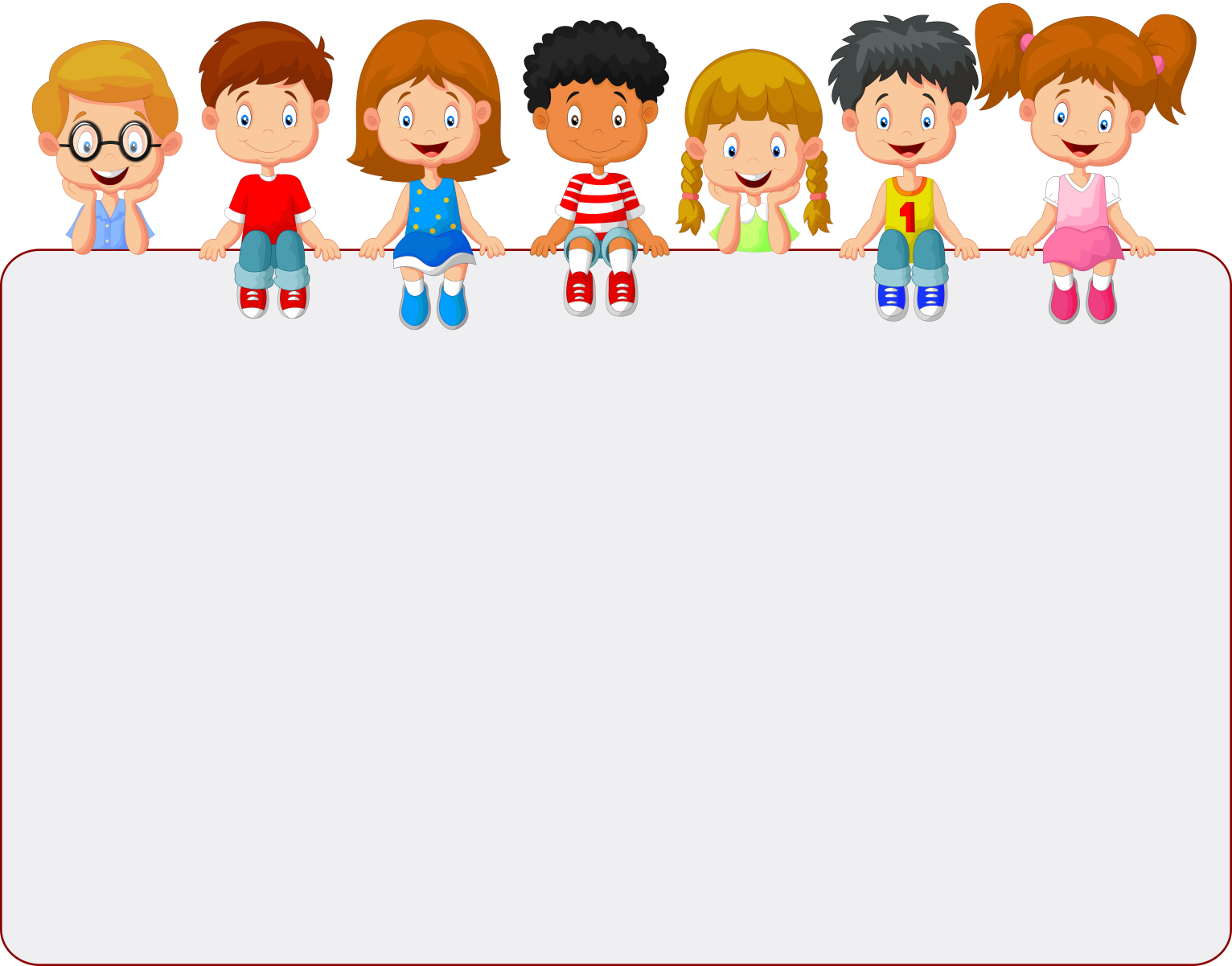 Используя игровые технологии в образовательном процессе, взрослому необходимо обладать: 
1). Доброжелательностью 
2). Уметь осуществлять эмоциональную поддержку 
3). Создавать радостную обстановку 
4). Поощрения любой выдумки и фантазии ребенка 
Только в этом случае игра будет полезна для развития ребенка и создания положительной атмосферы сотрудничества со взрослым. Важной особенностью игровых технологий, которые используют воспитатели в своей работе, является то, что игровые моменты проникают во все виды деятельности детей: труд, организованная образовательная деятельность, повседневная бытовая деятельность, связанная с выполнением режима.
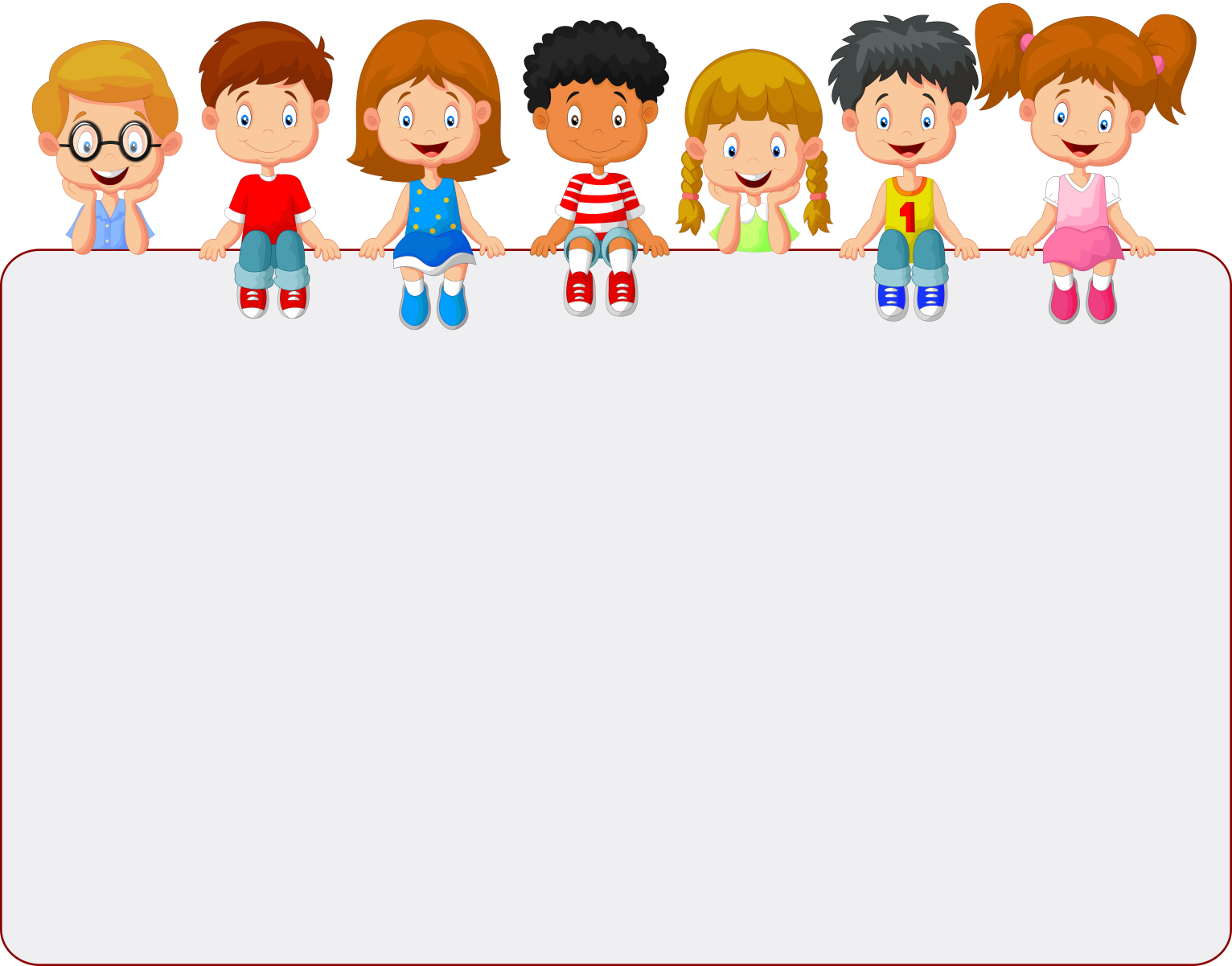 При использовании игровых технологий в воспитательно-образовательном процессе в ДОУ необходимо соблюдать следующие условия: 
соответствие целям воспитательно-образовательного процесса; 
доступность для детей данного возраста; 
отсутствие принуждения любой формы при вовлечении детей в игру; 
игровые технологии должны быть направлены на развитие восприятия, внимания, памяти, нагляднообразного, логического, образного мышления детей
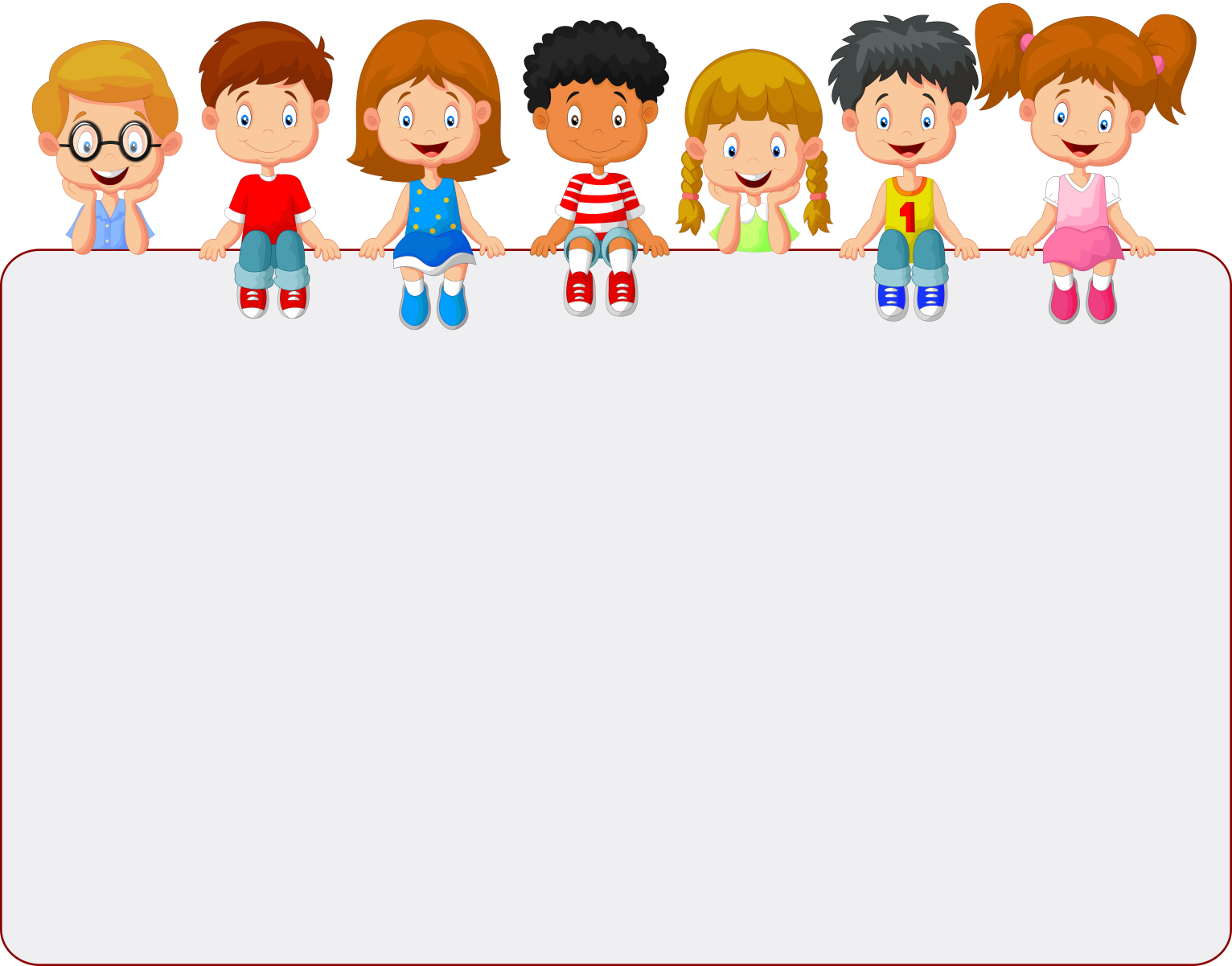 Руководство педагога при организации игровой технологии должно соответствовать требованиям:
выбор игры - зависит от воспитательных задач, требующих своего разрешения, но должен выступать средством удовлетворения интересов и потребностей детей (дети, проявляют интерес к игре, активно действуют и получают результат, завуалированный игровой задачей - происходит естественная подмена мотивов с учебных на игровые);
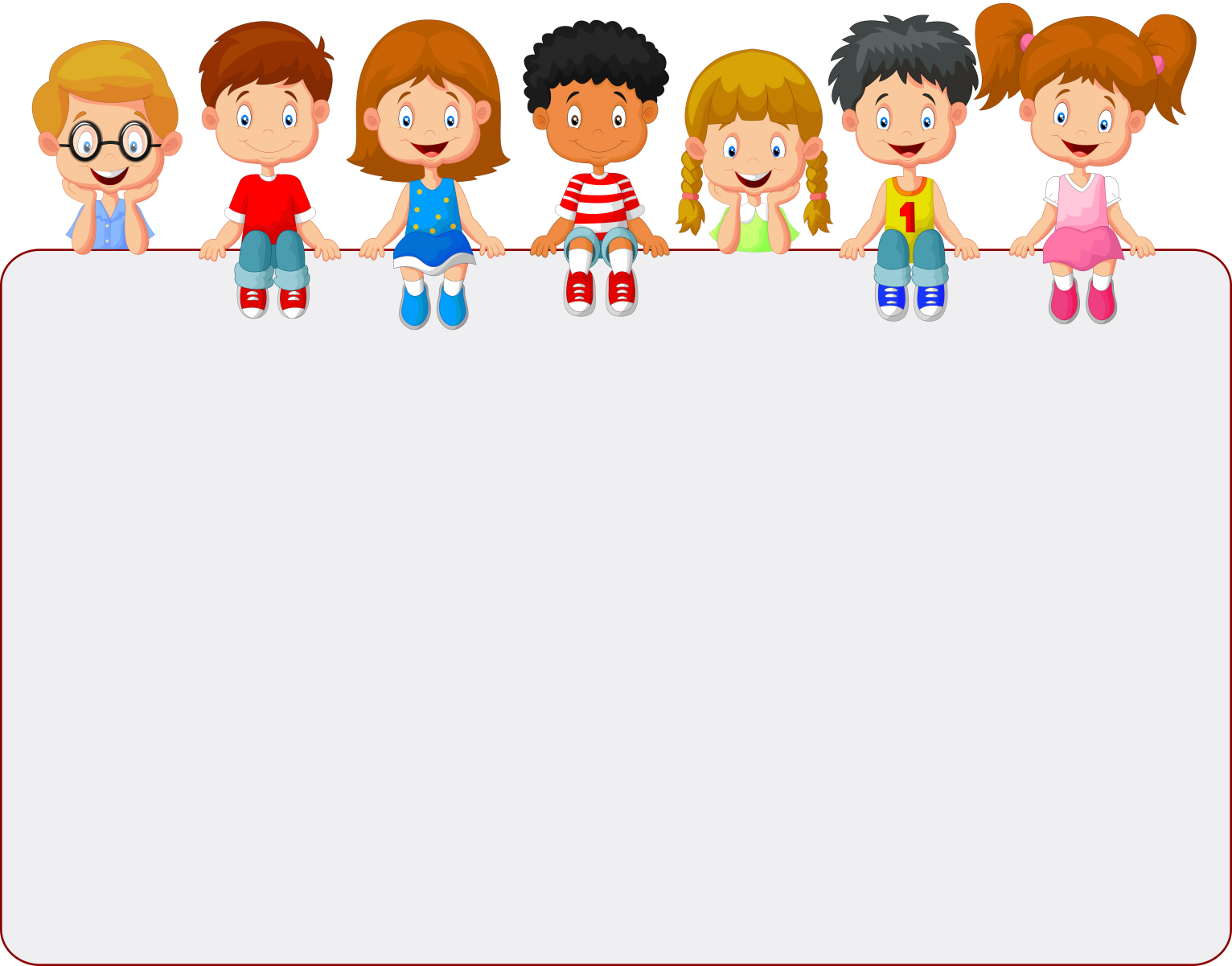 предложение игры - создаётся игровая проблема, для решения которой предлагаются различные игровые задачи: правила и техника действий);
объяснение игры - кратко, чётко, только после возникновения интереса детей к игре;
игровое оборудование - должно максимально соответствовать содержанию игры и всем требованиям к предметно-игровой среде по ФГОС;
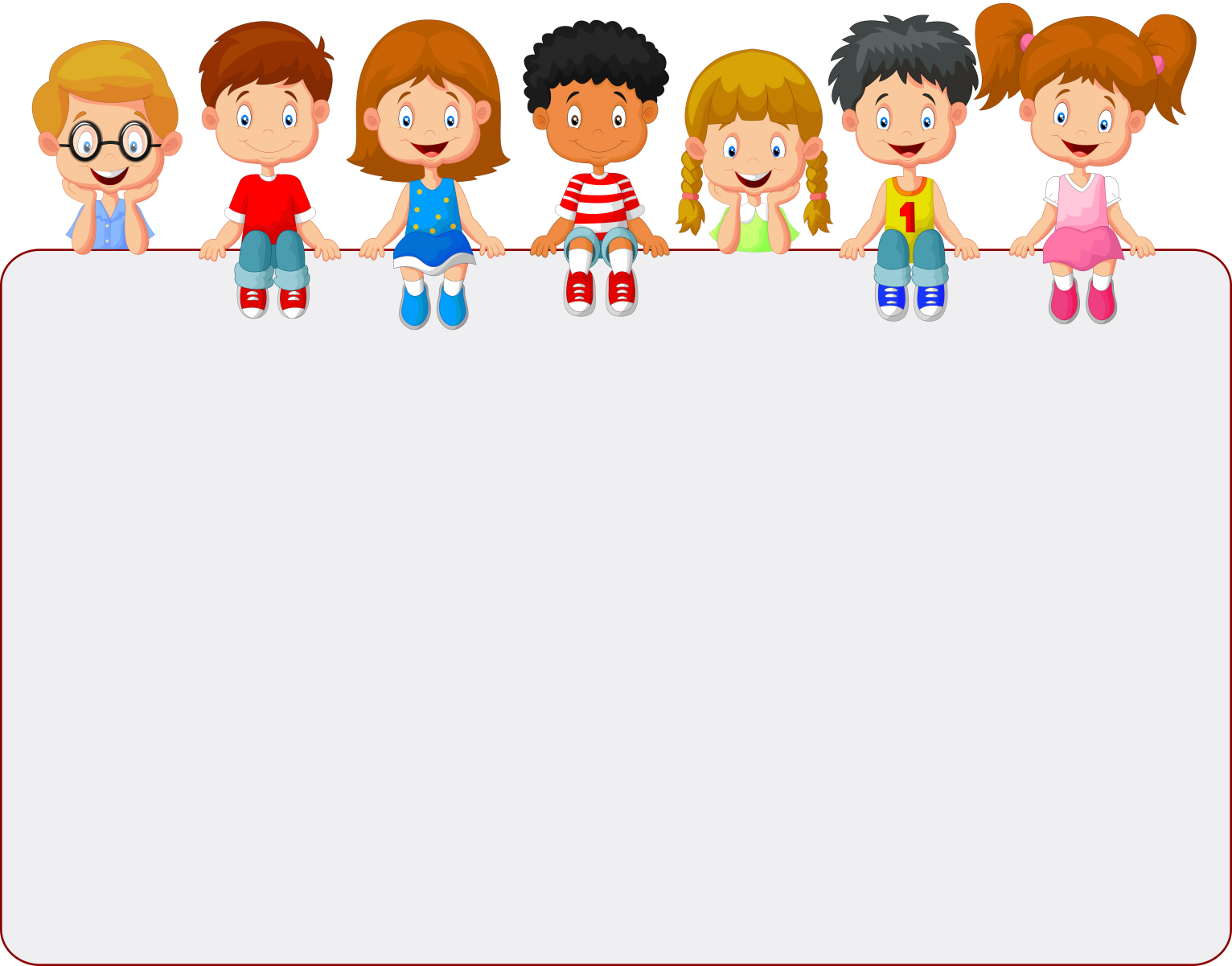 организация игрового коллектива - игровые задачи формулируются таким образом, чтобы каждый ребёнок мог проявить свою активность и организаторские умения. Дети могут действовать в зависимости от хода игры индивидуально, в парах или командах, коллективно.
развитие игровой ситуации - основывается на принципах: отсутствие принуждения любой формы при вовлечении детей в игру; наличие игровой динамики; поддержание игровой атмосферы; взаимосвязь игровой и неигровой деятельности;
окончание игры - анализ результатов должен быть нацелен на практическое применение в реальной жизни.
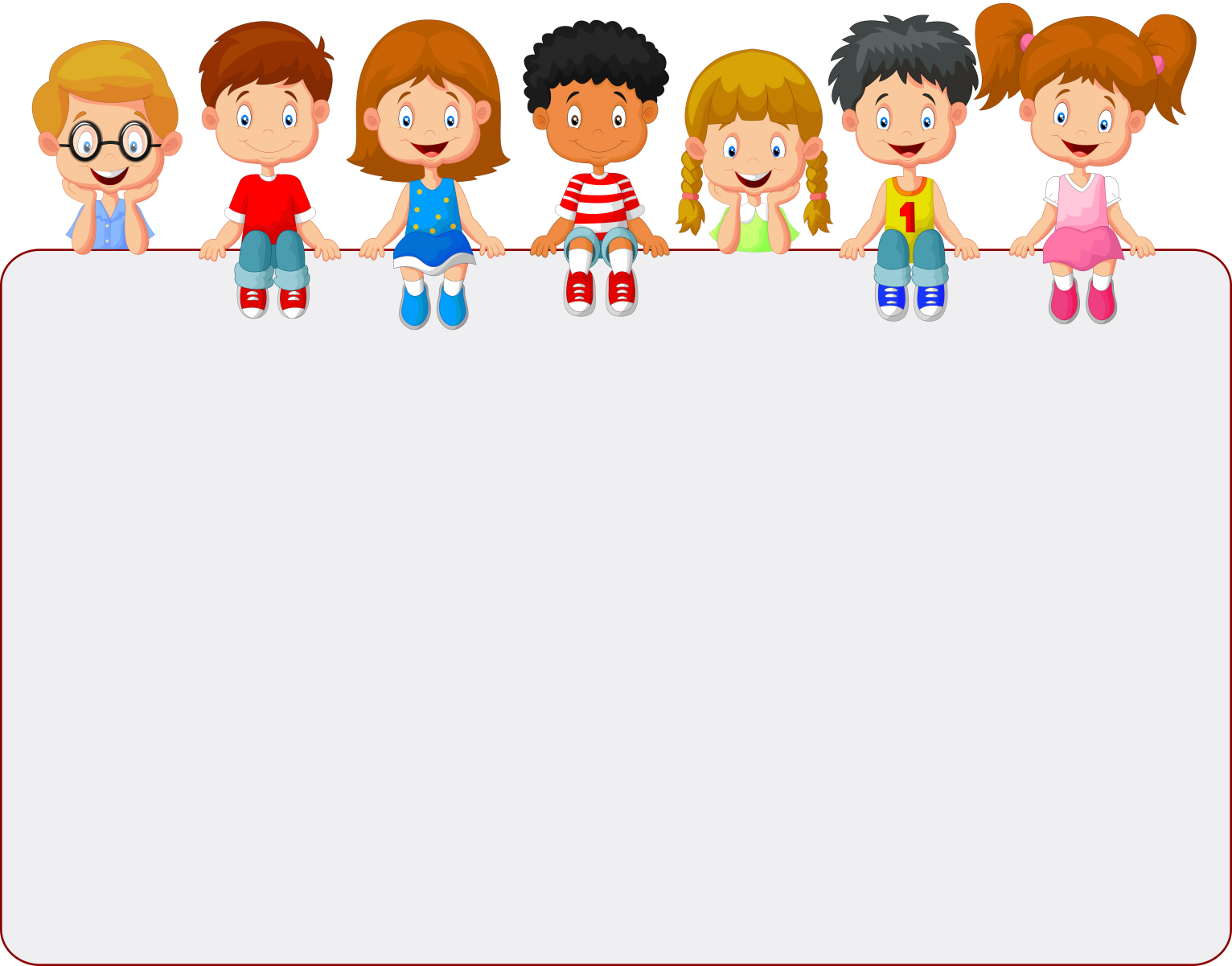 Таким образом, игровая технология играет основную роль в развитии ребёнка и является фундаментом всего дошкольного образования.
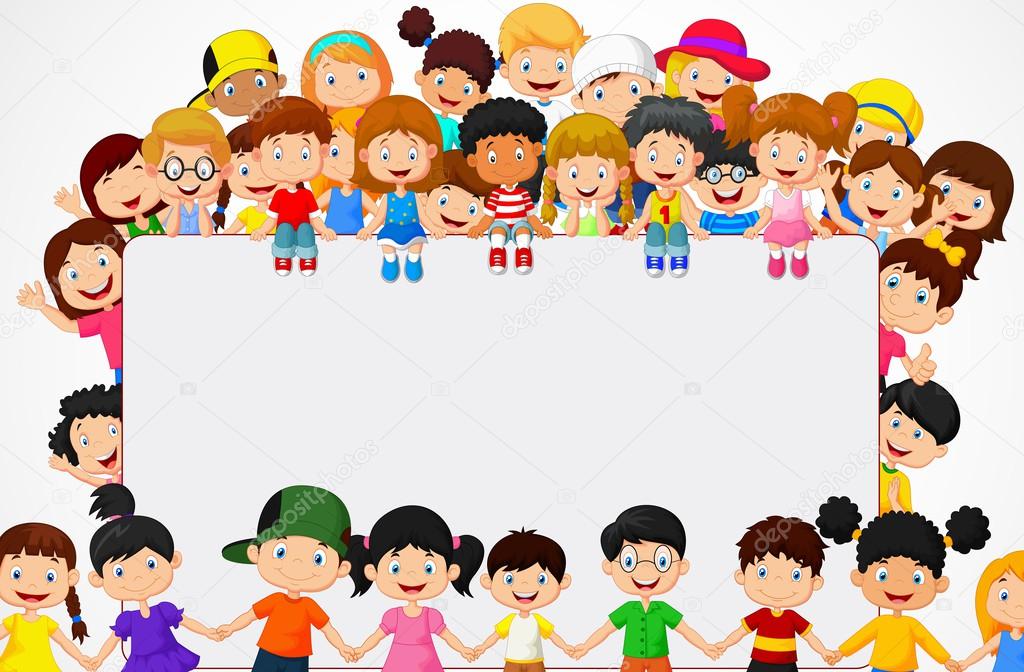 Спасибо 
  за внимание!